Start – Middle - End
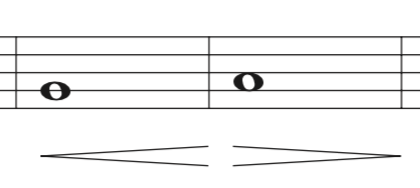 Defining Essential Note Shapes
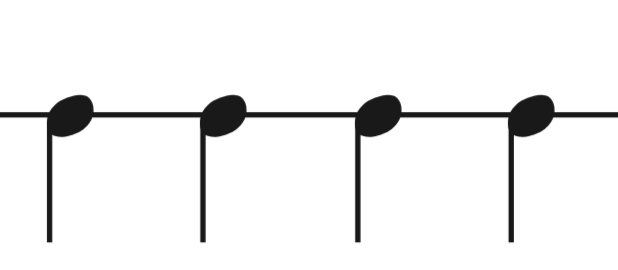 f
mf
mp
p
f
e
2
1
a
&
Defining Essential Note Shapes
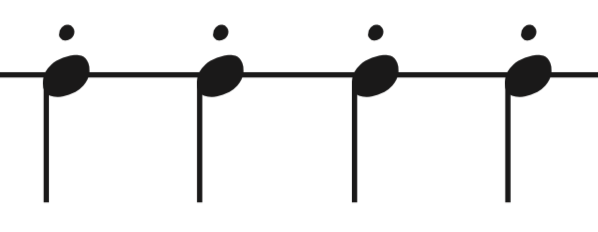 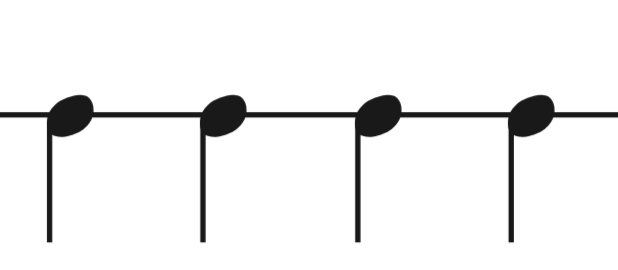 f
mf
mp
p
f
e
2
1
a
&
Voices from the past…
“sharp attack and abrupt release” – Vincent Persichetti
“brevity and detachment…dry but resonant” – Frederick Fennell
“shorten each note value more than normal” – John Paynter
“no accent – tongue easily, lightly” – William Revelli
“only as short as the music requires” – Clarence Sawhill
Defining Essential Note Shapes
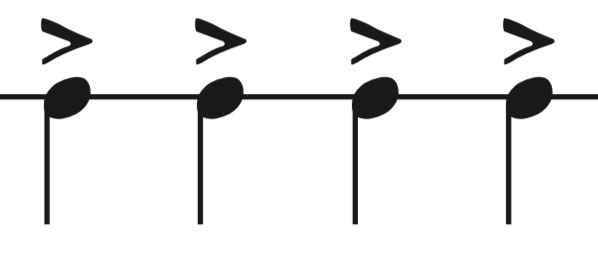 f
mf
mp
p
f
e
2
1
a
&
Voices from the past…
“more force than would ordinarily be used” – Frank Erickson
“the separation from one tone to the next” – Howard Hanson
“emphasized attack…moderate shortening” – Vaclav Nehlybel
“sharp attack and tone held” – Vincent Persichetti
”détaché style…a la string bowing marcato” – William Revelli
Defining Essential Note Shapes
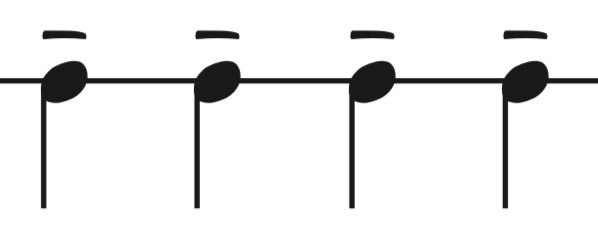 f
mf
mp
p
f
e
2
1
a
&
Voices from the past…
“as legato as possible without accent – ‘soft-tongued’” – John Barnes Chance
“full value…minimum space between each note” - Frank Erickson
“sustained legato with emphasis on each tone” – Howard Hanson
“very little separation…slight emphasis or ‘leaning’” – Martin Mailman
“the whole duration is required” – Vaclav Nehlybel
Defining Essential Note Shapes
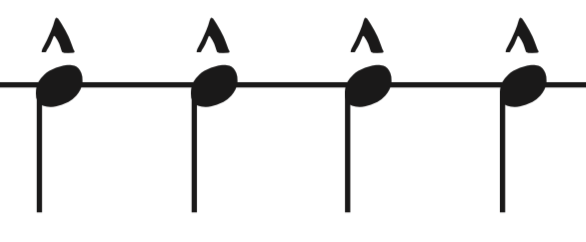 f
mf
mp
p
f
e
2
1
a
&
Voices from the past…
“very hard, strong accent with normal spacing” – John Paynter
“sharp accent with tongue, firm, no diminuendo” – William Revelli
“maximum emphasis on attack – Beethoven” – Frederick Fennell
“extremely harsh, sharp attack…considerable decay” – Vincent Persichetti
“strongly emphasized…sometimes shortened” – Vaclav Nehlybel